For updated version, please click on  
http://ocw.ump.edu.my
BSK1133 PHYSICAL CHEMISTRYCHAPTER 7SURFACE CHEMISTRY
PREPARED BY:
DR. YUEN MEI LIAN AND DR. SITI NOOR HIDAYAH MUSTAPHAFaculty of Industrial Sciences & Technologyyuenm@ump.edu.my and snhidayah@ump.edu.my
Description
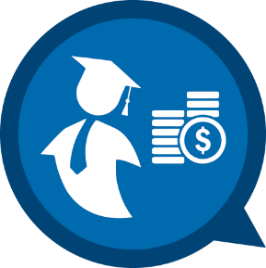 Aims

To study the colloidal systems.

To study the mechanisms for adhesion between surfaces and materials.

To describe the adsorption isotherms.

To learn the different types of catalysts.
Description
Expected Outcomes
Able to describe the principles of surface– and colloid 
    chemistry.
Able to understand all the forces involve between adsorbent 
    and adsorbate.
Able to describe the adsorption isotherms, measure isotherms and make calculations in connection with these.
Able to identify different types of catalysts.

References
Atkins, P & Julio, D. P. (2006).Physical Chemistry (8th ed.). New York: Oxford.
  Chang, R. (2005).Chemistry (8th ed.). New York: McGraw Hill.
   Atkins, P & Julio, D. P. (2012). Elements of Physical Chemistry 
      (sixth ed.). Freeman, Oxford.
Silbey, R. J., Alberty, A. A., & Bawendi, M. G. (2005). Physical Chemistry. New York: John Wiley & Sons.
Mortimer R. G. (2008) Physical Chemistry, Third Edition , Elsevier Academic press, USA.
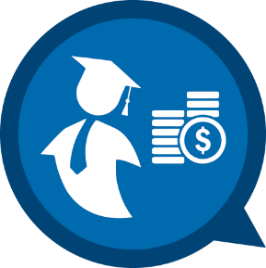 Contents
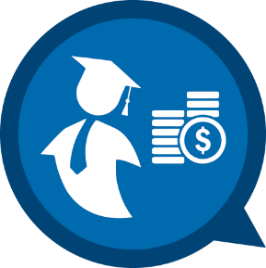 7.1 Colloid and Crystalloid

7.2 Origin of Charge, Gels and Emulsions

7.3 Surface Growth, Composition and Structure

7.4  Adsorption

7.5  Catalysis

Conclusion
7.1 Colloid and Crystalloid
I. Colloid
A dispersion of the dispersed phase throughout dispersing medium.
Colloidal particles are 1 x 103 pm to 1 x 106 pm.
Tyndall effect is applied to distinguish a solution from a colloid.
Colloidal aerosols, colloidal emulsions, colloidal foams, colloidal dispersions or hydrosols are homogenous mixtures which a dispersed phase has a certain size range.
Colloidal suspension is referred to a solid as a dispersed phase and liquid as a dispersion medium.
Meanwhile, colloidal emulsion is a mixture of both dispersion medium and dispersed phase are liquid states.
The dispersed-phase particles or droplets are affected largely by the surface chemistry present in the colloid.
Some colloids are opaque, some are translucent and some have color.
Types of Colloid:
i. Hydrophilic Colloid
large molecules (proteins)
In aqueous phase, hydrophilic parts of the molecule can interact with H2O molecules, lead to formation of hydrogen-bond (are on the outside surface)
ii. Hydrophobic colloid
not be stable in H2O 
Can be stabilized where attachment of ions on the surface due to the interaction with water
iii. Association colloids
Low concentration: normal strong electrolytes 
High concentration: colloid cause aggregated particles or micelles are formed.
    Details:
Surfactants or surface active agents (soaps and synthetic detergents) form micelles when present in solution at a concentration greater than critical micellar concentration (CMC).
Purification Methods of Colloidal Solution:
Dialysis 
	The removal of ions or molecules through diffusion across the 	membrane.

Electro dialysis
Similar as dialysis method. But, it is accelerated by application of electrical potential.

Ultra-filtration  
	Normally, sol particles can pass through a filter paper if the pore 	size of filter paper is bigger than sol particles. However, if the 	pore size of filter paper is smaller, then the filter paper is 	assume soaking in a gelatin of colloid ion solution and lastly 	soaking in formaldehyde. This treated filter paper may retain 	colloidal particles. This process is called ultra – filtration.
II. Crystalloid Fluids
Consists of a balanced of electrolyte composition

expands total extracellular volume

exerts a significant hydrostatic effect on capillaries that may lead to extracellular fluid accumulation, increased gastrointestinal wall edema (slow post-operative gastrointestinal recovery) and pulmonary edema.
7.2 Origin of Charge, Gels and Emulsions
I. Origin of the Charge on Colloidal Particles
Ways of sol particles gain electrical charge:

The dissociation or ionisation of the surface molecules in colloidal particles will be balanced by the oppositely charged ions in the sol.

Frictional electrification where rubbing of the dispersed phase particles with dispersion medium.

Dispersed phase will selectively adsorb ions that compatible with their lattice ions.
II. Gels
dispersed phase is liquid and dispersing medium is solid
Gelation is the process where coagulation of lyophilic sols and produce a semisolid jelly with encloses liquid.

Examples: 
Elastic Gels (gelatin): show property of elasticity.
Non-elastic gels (silica gel): rigid and fix shape.
III. Emulsions
fine droplets of one liquid that dispersed in another liquid with mutually immiscible
Example: milk where fat globules are dispersed in water.
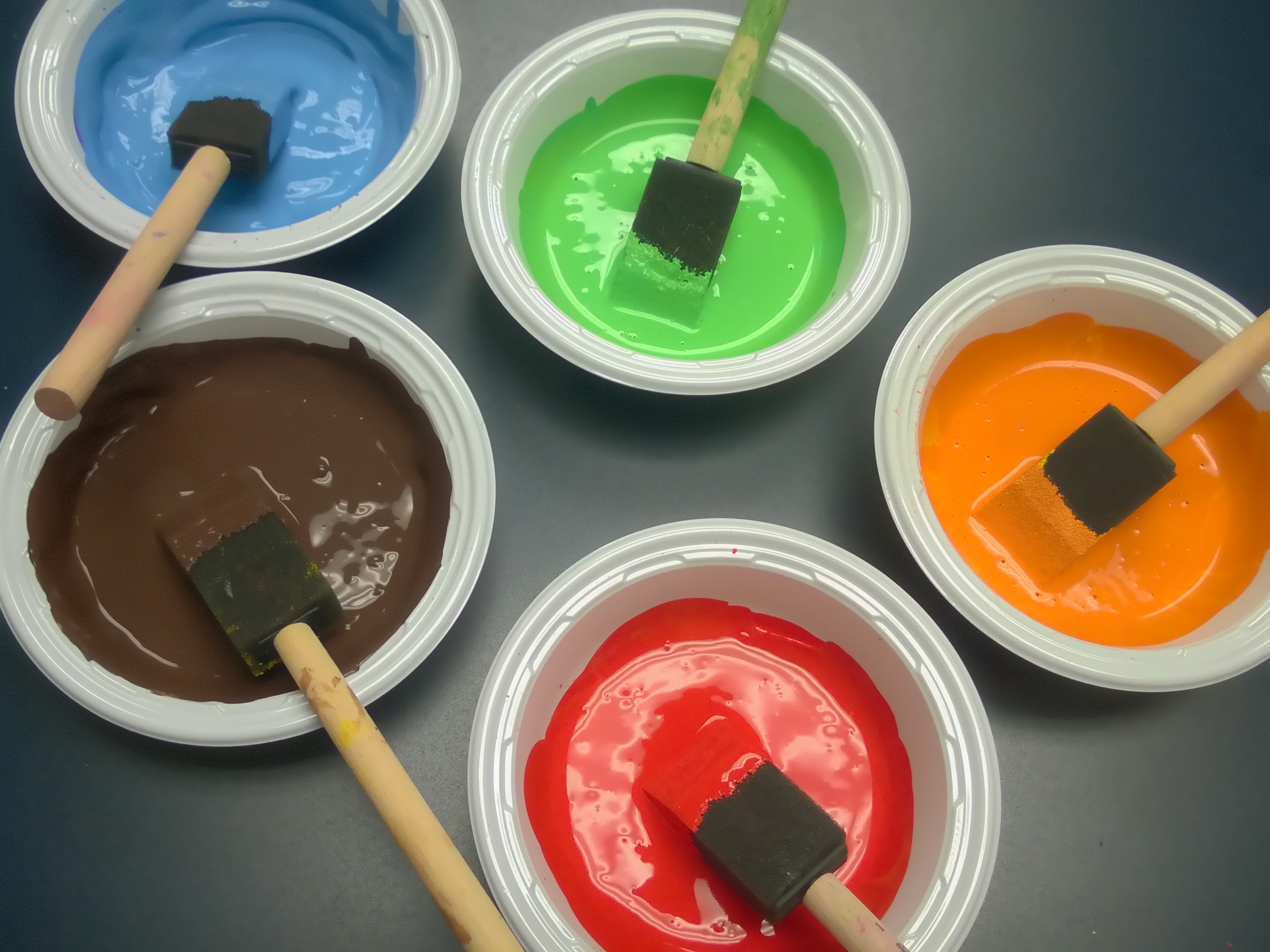 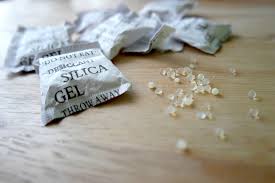 7.3 Surface Growth, Composition and Structure
I. Surface Growth
Terraces is a surface defect where a step between two otherwise flat layers of atoms.

When an atom settles on a terrace, it bounces across it and might come to a step. Instead of it, the molecule may interact with several step and the interaction become strong to trap it.

For the case that when ions deposit from solution, a strong Coulombic interaction between the arriving ions and several ions at the surface defect can offset the loss of the solvation interaction is offset by.

However, not all defect causes in sustained surface growth.
II. Surface Composition and Structure
When an exposed surface is constantly bombarded with molecules gas under normal conditions, a freshly prepared surface is covered very quickly. 
The kinetic model of gases can be estimated and the expression for the collision flux:
OR
where
and M: molar mass of the gas
For air (M ≈ 29 g mol−1) at 1 atm and 25°C, the collision flux is 3 × 1027 m−2s−1.
Explanation:	For 1 m2 of metal surface, has 1019 atoms. One atom can struck about 108 	times/second. When a few collisions leave a molecule adsorbed to the 	surface, the time is very short for which a freshly prepared surface 	remains clean.
7.4 Adsorption
Adsorption
adsorb
Adsorbent + Adsorbate 		 Adsorption Process
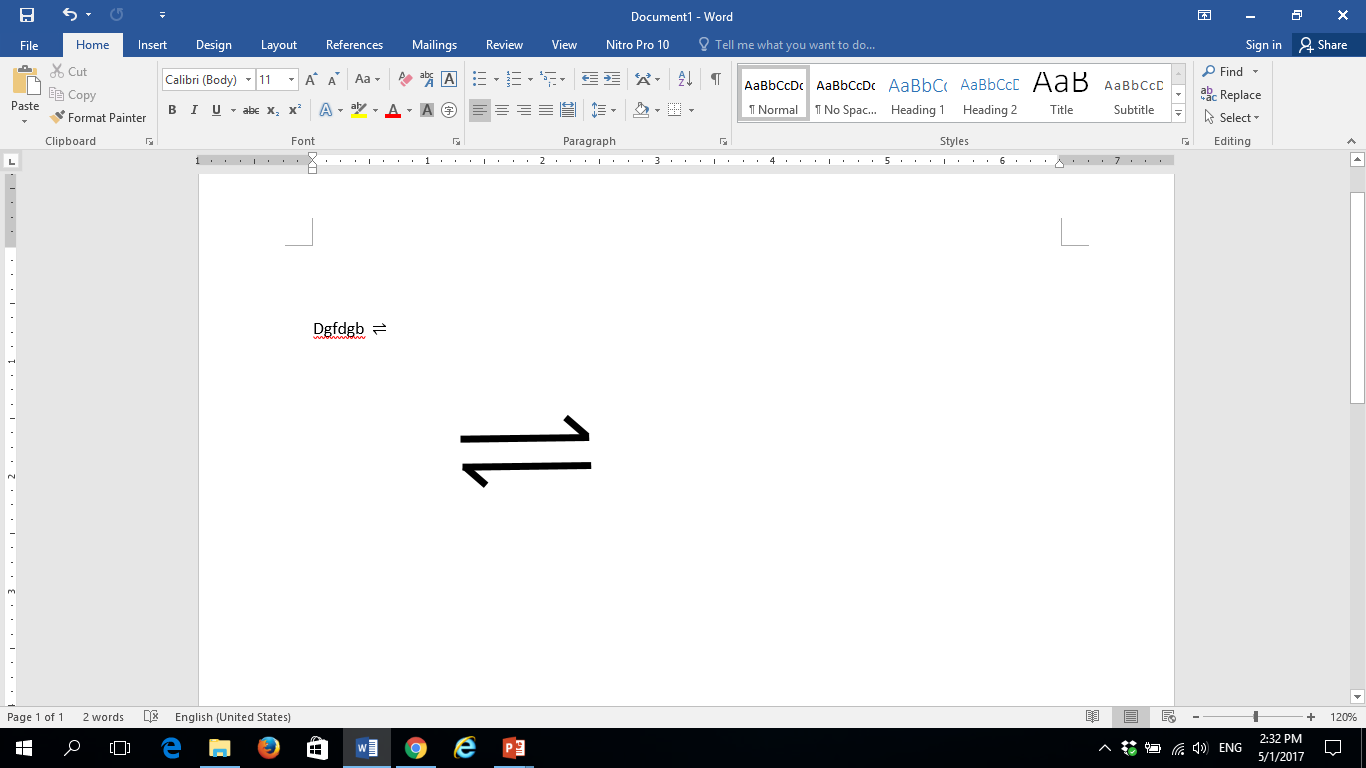 desorb
Occur: different forces between adsorbent and adsorbate lead to attract and retain the molecules of a gas or a dissolved substance on to their surfaces with which they come in contact.
a. Basic Terms
Interface: Any surface is a plane which separates any two phases in contact with each other.
Occlusion: When adsorption of gases occur on the surface of metals.
b. Surface Forces
These atoms posses unbalanced forces (Van der Waal’s forces or chemical bond forces), which cause adsorption process occurs.

Example: when a solid substance is broken into two pieces, two new surfaces are formed. Hence, the number of unbalanced forces becomes more. As a result, the tendency for adsorption become large.
Reversible adsorption
 Adsorbate can be removed from adsorbent by physical methods.
  
ii. Irreversible adsorption
Adsorbate can not be removed from adsorbent.
	Example: Adsorption of O2 on tungsten adsorbent.
c. Adsorption Isotherms
At certain temperature, the relationship of pressure of the adsorbate (gas phase) and the extent of adsorption can be expressed as the following.
where
x gram of the adsorbate is adsorbed on m gram of the adsorbent.
1. Freundlich Adsorption Isotherm (Gas phase)
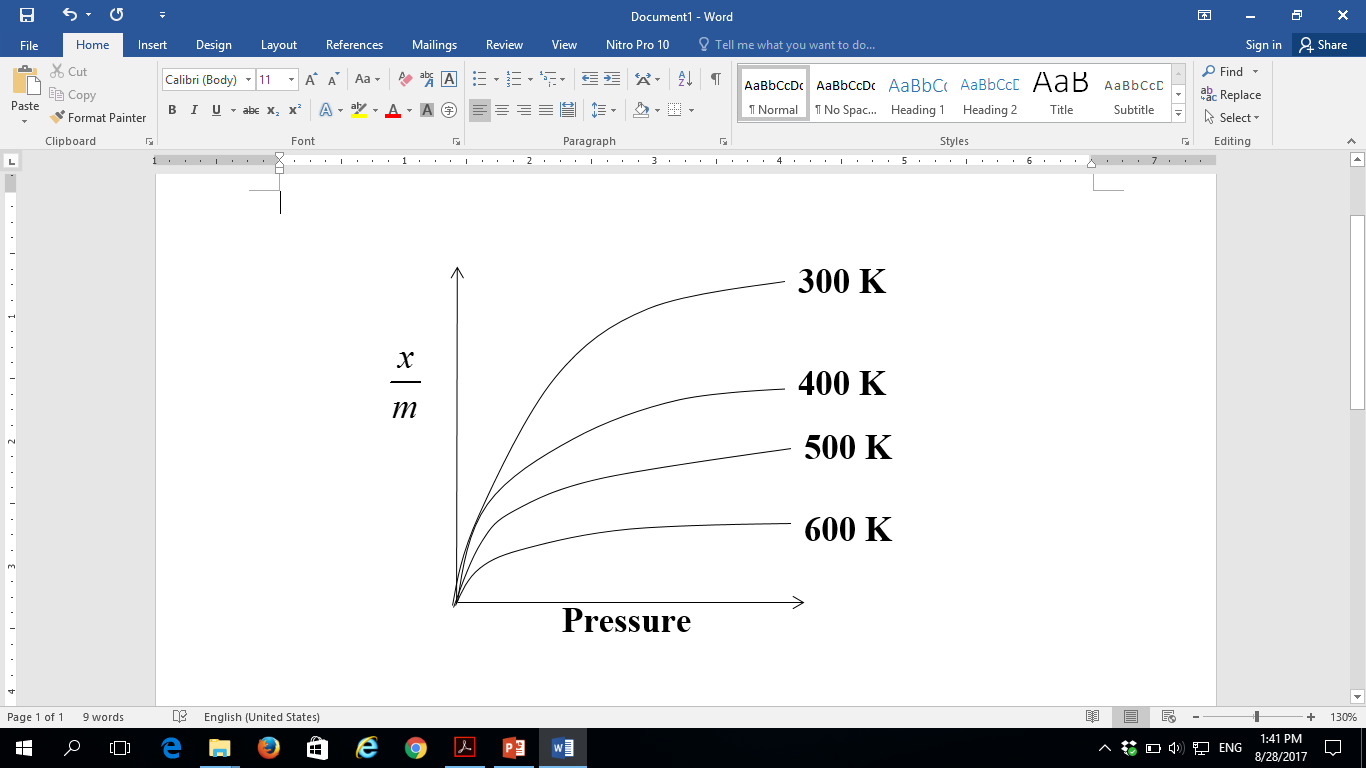 A decrease in adsorption when the temperature is increase.
These curves approach to saturate at high pressure.
Freundlich isotherm is not obeyed at high pressure.
2. Freundlich Adsorption Isotherm (not applicable for high pressure)
3. Langmuir Adsorption Isotherm
Irving Langmuir (1916) related the adsorption isotherm to kinetic theory of gases.

Only an unimolecular layer of the adsorbate.

Adsorption consists of:
The rate of condensation (refer to uncovered surface ): At the beginning, the rate is very high. 
	After certain time, the rate is decreased cause many covered surfaces 	are present.
The rate of evaporation (refer to covered surface): increase rapidly as more covered surfaces are present.
Finally, an equilibrium is achieved.
l. Application of Adsorption
High vacuum region can be produced

Gas masks

Desiccation or dehumidification

Removal of pollutants from solution
Catalysis
Separation (inert gases)
Chromatographic analysis
7.5 Catalysis
Catalysis
HCl (l)
Fe(s)
Positive catalysis: enhance the reaction rate 

				2KClO3 (s)	 	 	  2KCl (s) + 3O2 (g)

Negative catalysis: decrease the reaction rate

		   Na2SO3 (s) + O2 (g)	 	     		Na2SO4 (s)

Auto-catalysis: form as one of the products in the reaction and will aid in the reaction rate.

2KMnO4 + 5H2C2O4 + 3H2SO4            K2SO4 + 2MnSO4(autocatalyst) + 10CO2 + 8H2O

Induced catalysis: as one of the reactants, but unlikely happen under certain condition.
Na3AsO3 + Na2SO3(induced catalyst)            Na3AsO4(sodium arsenate) + Na2SO4
MnO2(s)
C2H5OH(l)
Conclusion
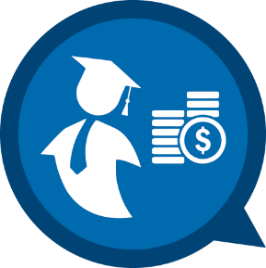 Tyndall effect is applied to distinguish a 
    solution from a colloid.

Different forces between adsorbate and adsorbent result in an adsorption process.

Catalyst is used to alter the reaction rate of a process.
AUTHOR INFORMATION
DR. YUEN MEI LIAN (SENIOR LECTURER)
INDUSTRIAL CHEMISTRY PROGRAMMEFACULTY OF INDUSTRIAL SCIENCES & TECHNOLOGYUNIVERSITI MALAYSIA PAHANGyuenm@ump.edu.my 
Tel. No. (Office): +609 549 2764



DR. SITI NOOR HIDAYAH MUSTAPHA (SENIOR LECTURER)
INDUSTRIAL CHEMISTRY PROGRAMMEFACULTY OF INDUSTRIAL SCIENCES & TECHNOLOGYUNIVERSITI MALAYSIA PAHANGsnhidayah@ump.edu.my
Tel. No. (Office): +609 549 2094